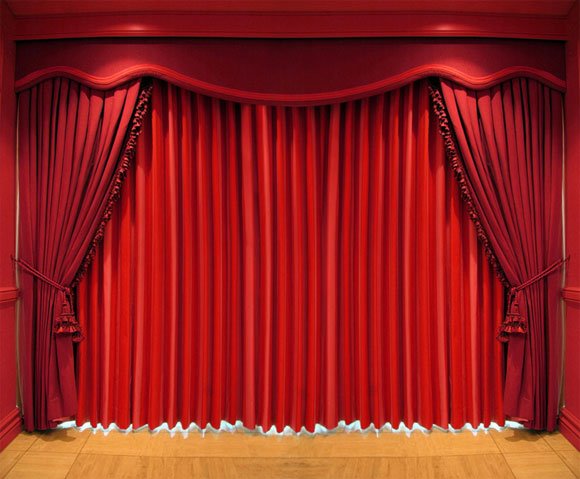 স্বাগতম
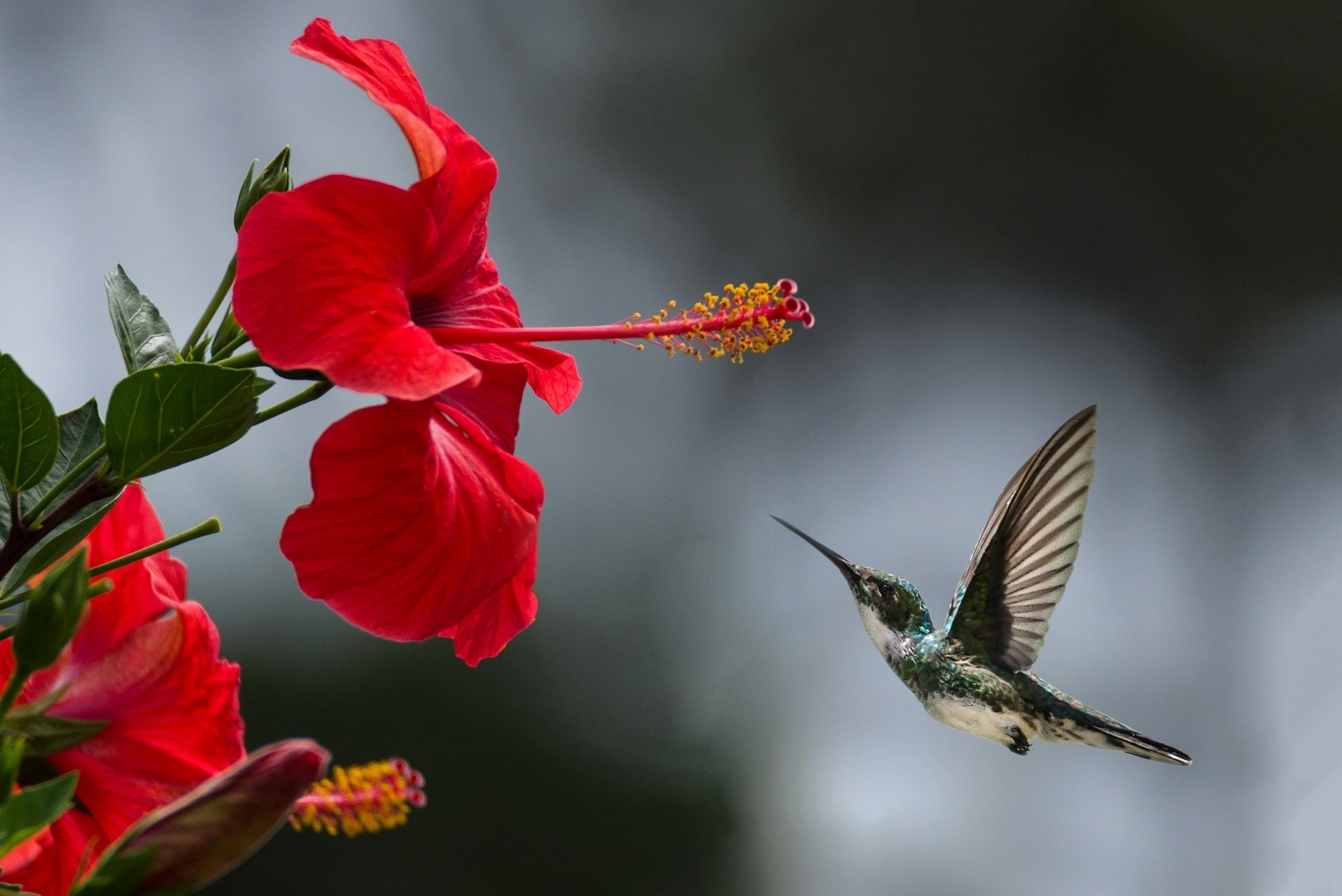 পরিচিতি
মোঃ আরিফুর রহমানমাহমুদকাঠী দাখিল মাদ্রাসানেছারাবাদ, পিরোজপুর
মোবাইলঃ০১৬৭০৬৯০৯৯৪
শ্রেণিঃ অষ্টম
বিষয়ঃ গণিত
অভিজ্ঞতার নামঃক্ষুদ্র সঞ্চয়ে           ভবিষৎ গড়ি
তারিখঃ২৫/০৪/২০২৪
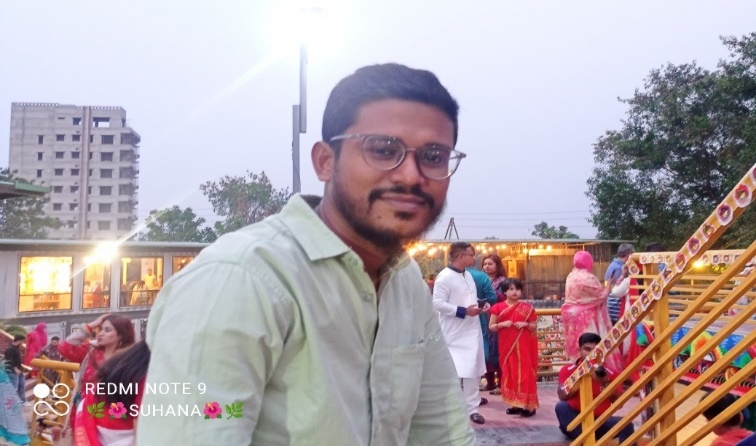 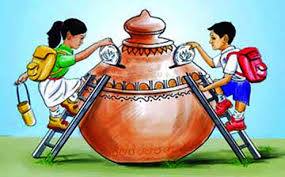 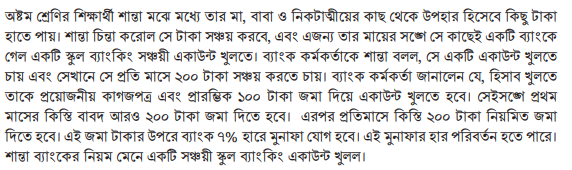 ক্ষুদ্র সঞ্চয় সম্পর্কিত তোমাদের নিজস্ব অভিজ্ঞতা বা ঘটনা  বা কোন গল্প বল
ছোট ছোট বালুকণা বিন্দু বিন্দু জল 
গড়ে তোলে মহাদেশ সাগড় অতল
কিস্তি কি?
কোন সংস্থা এনজিও/এনজিও ব্যাংক বা প্রতিষ্ঠান বা ব্যাক্তিগত প্রতিষ্ঠান হতে ঋন বা অর্থ বা সেবা নেবার পর তা বিশেষ শর্ত সাপেক্ষে পরিশোধ করার পদ্ধতিকে কিস্তি বলা হয়।
সরল মুনাফা কি ?
প্রতি বছর শুধু মাত্র প্রারম্ভিক মূলধনের উপর যে মুনাফা হিসাব করা হয় তাকে সরল মুনাফা বলে ।
মুনাফার হার কি ?
১০০ টাকার ১ বছরের যে মুনাফা হিসাব করা হয় তাকে মুনাফার হার বা শতকরা বার্ষিক  মুনাফা বলে ।
তুমি কি বলতে পারবে?
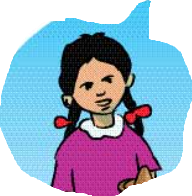 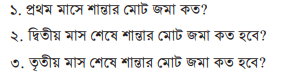 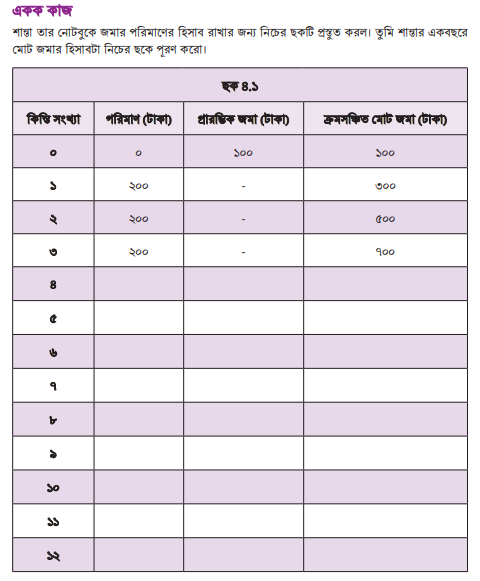 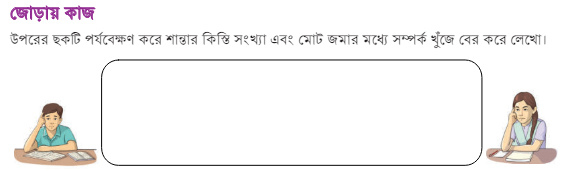 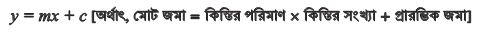 এখানে শান্তার মোট জমাকে  y,  কিস্তির সংখ্যাকে x , কিস্তির পরিমানকে m এবং প্রারম্ভিক জমাকে c দ্বারা প্রকাশ করা হয়েছে
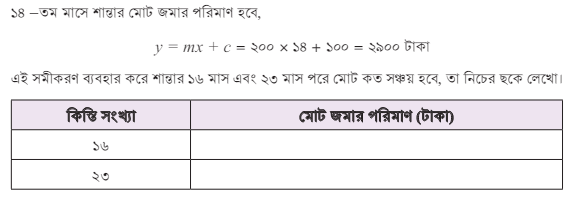 ৩৩০০
৪৭০০
মুনাফা
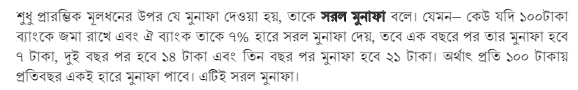 সরল মুনাফা
চক্রবৃদ্ধি মুনাফা
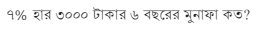 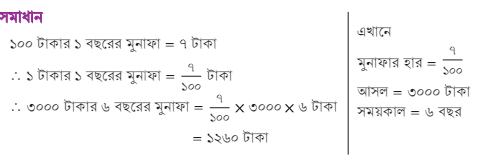 জোড়ায় কাজঃ
এখন সরল মুনাফা নির্ণয়ের ক্ষেত্রে মুনাফার হার আসল ও সময়কালের মধ্যে কোন সম্পর্ক খুজে বের কর ।
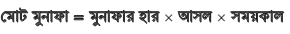 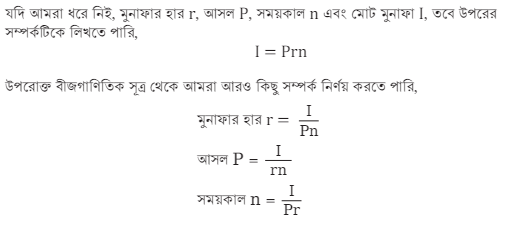 অনুশীলন
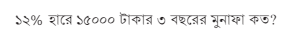 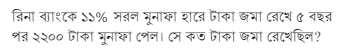 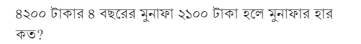 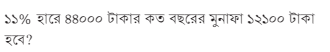 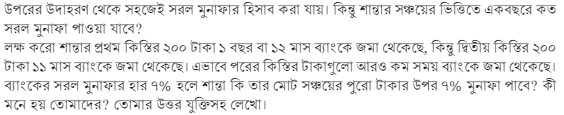 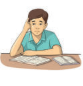 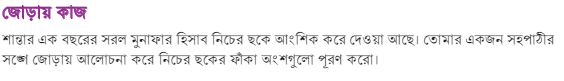 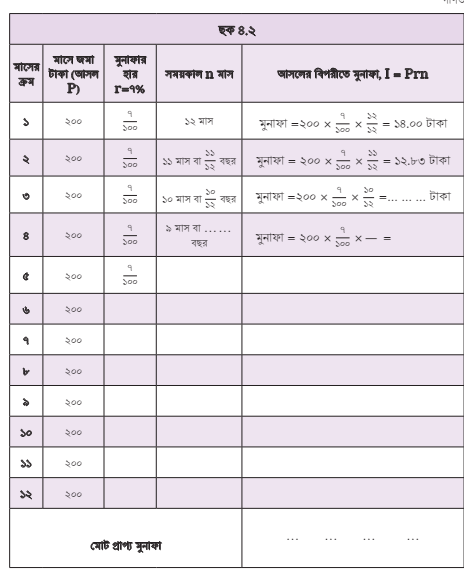 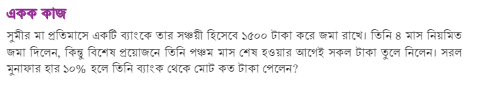 আজকের জন্য বিদায়
ধ
বা
দ
ন্য